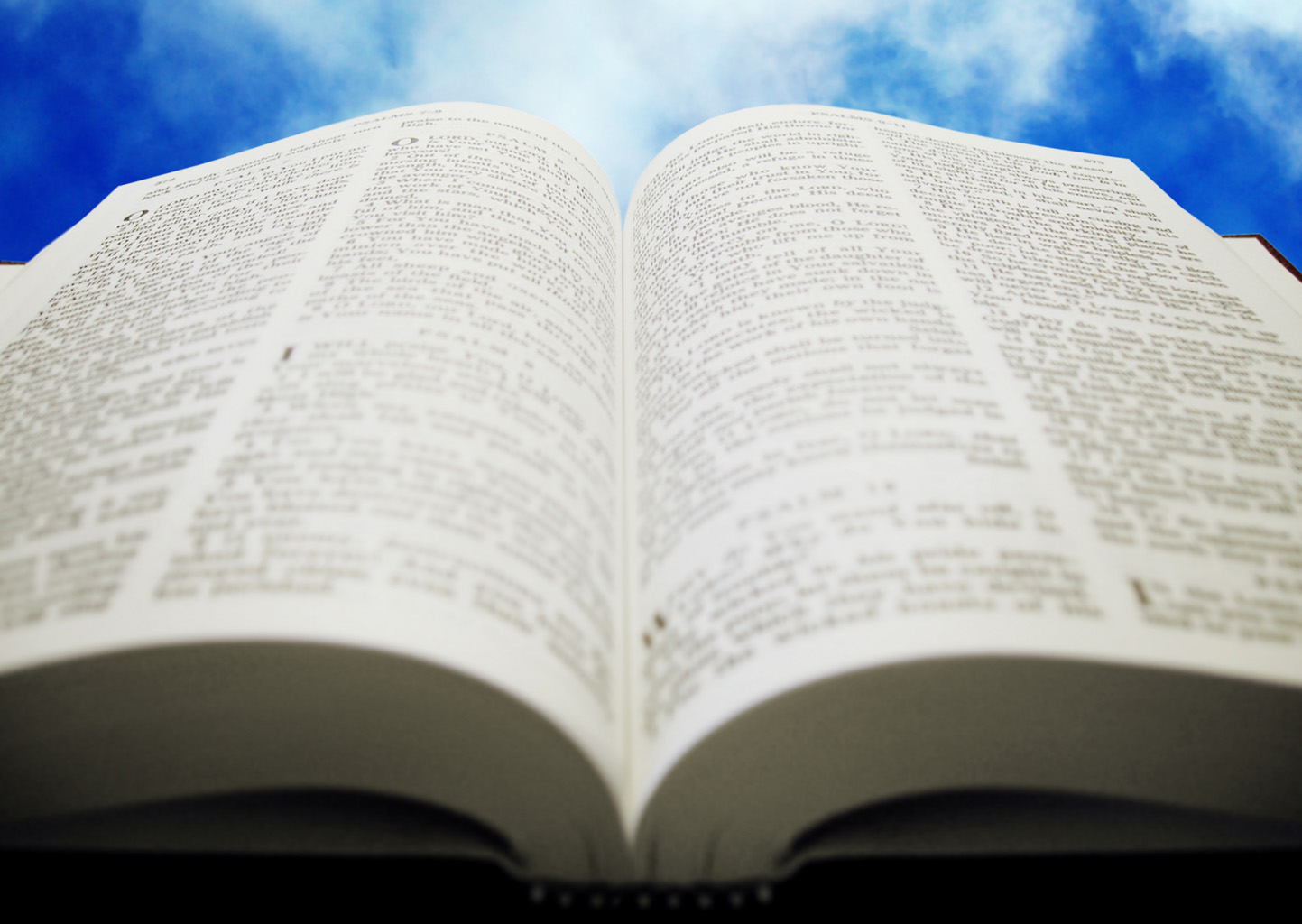 Welcome!
Sunday
Bible Study							9:30  AM
Worship 		  						10:30 AM

Wednesday
Bible Class 			 				7:00  PM
www.SunsetchurchofChrist.net
John 8:21-30
Jesus reveals His goal

Belief in Jesus

Speaking from the Father
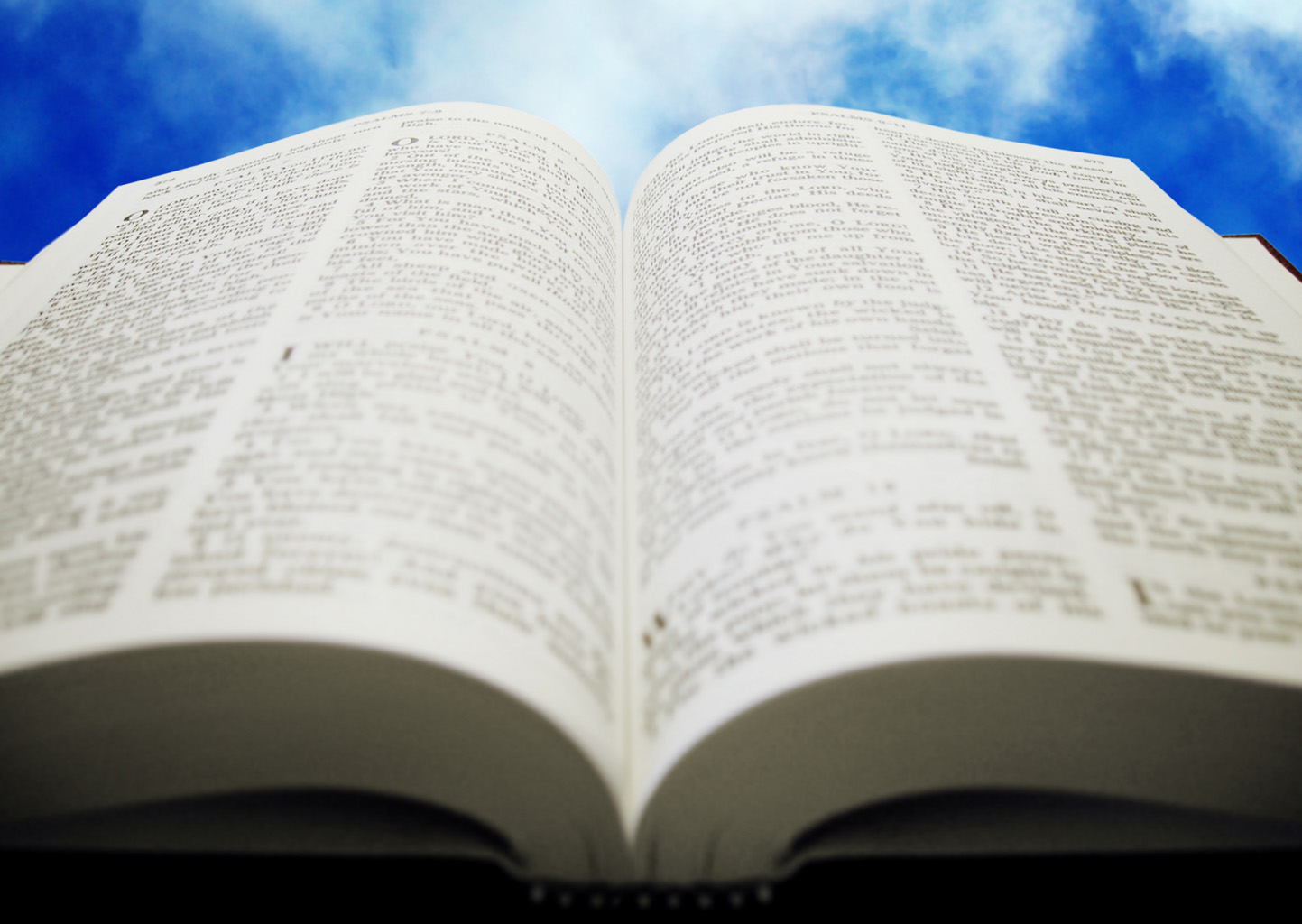 Welcome!
Sunday
Bible Study						9:30  AM
Worship 		  					10:30 AM

Wednesday
Bible Class 			 			7:00  PM
www.SunsetchurchofChrist.net
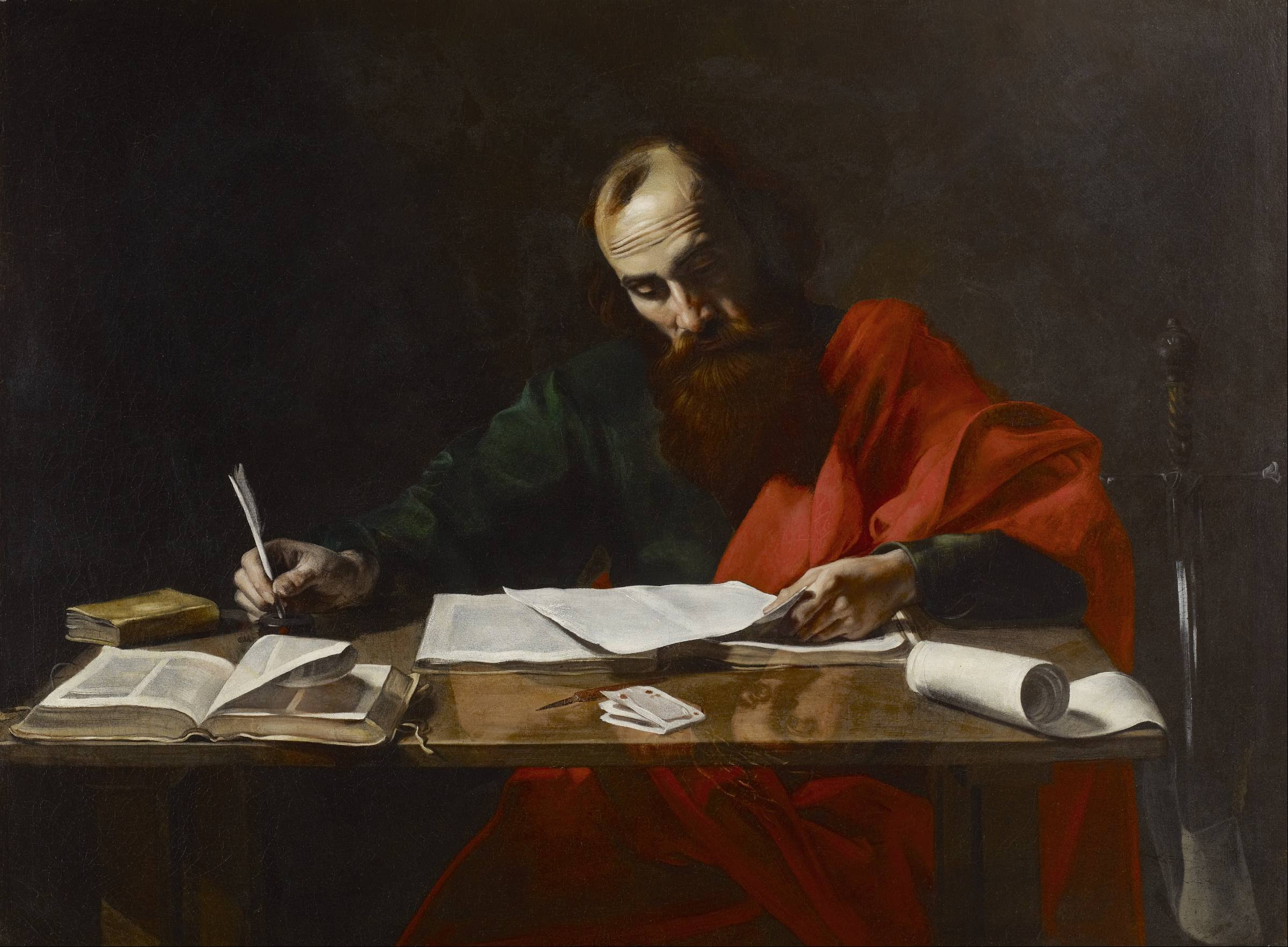 Paul’s Corinthian Advice


1 Corinthians 14
The Worship Assembly
[Speaker Notes: Begin reading at vs. 15]
The Worship Assembly
Purpose of worship
	- Praise and glorify God
	- Giving of thanks 
	- Edification of Christians (1 Cor. 14)
[Speaker Notes: Ge 2:18 ¶ And the LORD God said, "It is not good that man should be alone; I will make him a helper comparable to him."]
The Worship Assembly
Purpose of worship
Worship in the Old Testament
	- The priestly observances
	- Feast days: Holy Convocations
[Speaker Notes: Ge 2:18 ¶ And the LORD God said, "It is not good that man should be alone; I will make him a helper comparable to him."]
The Worship Assembly
Context of 1 Corinthians 14
	Chapter 11 – the worship assembly
		Head covering
		The Lord’s Supper
			Acts 20:7
The Worship Assembly
Context of 1 Corinthians 14
	Chapter 11 – the worship assembly
	Chapter 12 – miraculous gifts
	Chapter 13 – love for one another
		The end of spiritual gifts
[Speaker Notes: Ge 2:18 ¶ And the LORD God said, "It is not good that man should be alone; I will make him a helper comparable to him."]
The Worship Assembly
Using miraculous gifts in worship
	Speaking in tongues
	Prophesying
	No longer with us
The Worship Assembly
Finding application in 1 Corinthians 14
	- Decently and in order
	- The unbeliever among us
	- Not everyone speaks
		One at a time
		Women are “silent”
The Worship Assembly
Principles of worship
1) It is about God, not man
The Worship Assembly
Principles of worship
1) It is about God, not man
And Jesus answered him, “It is written, “‘You shall worship the Lord your God, and him only shall you serve.’” 											Luke 4:8
The Worship Assembly
Principles of worship
1) It is about God, not man
	We are not pursing holy entertainment
	We are seeking to please God
The Worship Assembly
Principles of worship
1) It is about God, not man
2) It is about holiness
The Worship Assembly
Principles of worship
1) It is about God, not man
2) It is about holiness
Give unto the LORD the glory due to His name; worship the LORD in the beauty of holiness. 																								Psalm 29:2
The Worship Assembly
Principles of worship
1) It is about God, not man
2) It is about holiness	
	Prepared in our minds 
	Mindsets achieved ahead of time
The Worship Assembly
Principles of worship
1) It is about God, not man
2) It is about holiness	
3) It is about sacrifice for our vow
The Worship Assembly
Principles of worship
1) It is about God, not man
2) It is about holiness	
3) It is about sacrifice for our vow
Offer to God a sacrifice of thanksgiving,     and pay your vows to the Most High; 										Psalm 50:14
The Worship Assembly
Principles of worship
1) It is about God, not man
2) It is about holiness	
3) It is about sacrifice for our vow
	Sacrificing time, effort, etc.
	Our sacred confession
The Worship Assembly
Principles of worship
1) It is about God, not man
2) It is about holiness	
3) It is about sacrifice for our vow
4) It is dangerous if done carelessly
The Worship Assembly
Principles of worship
1) It is about God, not man
2) It is about holiness	
3) It is about sacrifice for our vow
4) It is dangerous if done carelessly
Walk prudently when you go to the house of God; and draw near to hear rather than to give the sacrifice of fools, for they do not know that they do evil. 															Ecclesiastes 5:1
The Worship Assembly
Principles of worship
1) It is about God, not man
2) It is about holiness	
3) It is about sacrifice for our vow
4) It is dangerous if done carelessly
	Worship exposes us to God
The Worship Assembly
We need to worship God
	It is our part of the covenant
	God deserves it
	We are blessed by it – John 9:31
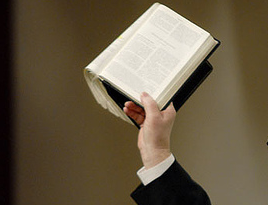 Acts 2:38 Then Peter said to them, "Repent, and let every one of you be baptized in the name of Jesus Christ for the remission of sins; and you shall receive the gift of the Holy Spirit.